Co będzie ze mną po śmierci?Nadzieja ucznia Jezusa.
luty, lipiec, wrzesień, październik 2019
Wersja 2.4 – nowy szablon i treść uzgodniona z Inwestycjami
Wersja ciągle roboczawojtek@pp.org.pl
ToDo: 
Wstawić obrazki do _FIKI
Myśl przewodnia:
Pana Boga uświęcajcie w swoich sercach 	i bądźcie zawsze gotowi do obrony (απολογιαν - apologian) 		przed każdym, kto żądałby od was 			wyjaśnienia nadziei, która jest w was,ale czyńcie to z łagodnością 	i bojaźnią, 		mając sumienie czyste.

(1P 3:15 tr)
Plan na wystąpienie misyjne u Olka 9 września
Historia
Inwestowałem…… pik-net, 3S, SGT, Triggo….
Co dalej
Kto chce więcej ….. 
Kto chce bardziej – uczniostwo.

Plan
Moja historia
Defincija inwestowania
Inwestowanie w wieczność – cz. #1
Problem końca systemu
Inwestowanie w wieczność – cz. #2 – Twój skarb w niebie sobie gromadź
Inwestowanie  w wieczność – cz 3 – eliminacja obu ryzyk.
Zaproszenia
Plan wystąpienia na wystąpienie pt. Inwestycje
Moja historia inwestowania
Definicja inwestycji
Inwestowanie w wieczność – cz. #1
Eschatologia, czyli biblijne wyjaśnienie końca systemu
Inwestowanie w wieczność – cz. #2, skarb w niebie sobie gromadź
Inwestowanie  w wieczność – cz. #3, eliminacja obu ryzyk
Zaproszenia
Plan wystąpienia
Moja historia inwestowania
Definicja inwestycji
Inwestowanie w wieczność – cz. #1
Inwestowanie jak każde inne więc dwa zagrożenia
Jak dwa zagrożenia wyglądają w kontekście wieczności?
Eschatologia, czyli biblijne wyjaśnienie końca systemu
Inwestowanie w wieczność – cz. #2, skarb w niebie sobie gromadź
Co jest skarbem? Co przetrwa? Uczynki? Kotki? Ziemia? Złoto? Ludzie?
Jak inwestować w ludzi?
Inwestowanie  w wieczność – cz. #3, eliminacja obu ryzyk
Czy zdołam przeżyć aby odebrać?
Czy będę miał skarb?
Zaproszenia
Uwaga
W tej chwili prezentacja ta (v 2.3) to składanka po wersji 2.2…..?????
Ten materiał to chaos – ale z niego powinno się wyłonić… 
Ewangelizacja podstawowa – nawróć się
Ewangelizacja dla ambitnych – inwestuj w wieczność
Pełne, ambitne nauczanie o nadziei dla uczniów
Wzorzec w PP takich prezentacji – a więc wzorcowe slajdy
Plan
#1. Metahistoria a historia
#2. Wydarzenia
#2.1 Słowo prawdy: Szeroka droga i wydarzenia na niej
#2.1. Dobra Nowina: Wydarzenia w życiu ucznia Jezusa
#3. Inwestycje, które nie spłoną
Część #1Metahistoria a historia
Metahistoria
Ziemia
i OgródEden
Ziemianiecozepsuta
Nowa Ziemia 
i 
Nowe Niebo
stworzenie
upadek
odrodzenie
Zadanie określone przez apostoła Piotra
Pana Boga uświęcajcie w swoich sercach 	i bądźcie zawsze gotowi do obrony (απολογιαν - apologian) 		przed każdym, kto żądałby od was 			wytłumaczenia nadziei, która jest w was,ale czyńcie to z łagodnością 	i bojaźnią, 		mając sumienie czyste.

(1P3:15 tr)
Nadzieja to …
Nadzieją to wiarą w to, że oczekiwana przyszłość będzie zgodna z oczekiwaniami, lepsza.


Wiara (światopogląd) - dopełnienie światopoglądu o to co jest w nim niezbędne a nie można tego nazwać wiedzą.

Światopogląd to rzadko zmieniany, często wartościujący ale kompletny zbiór przekonań człowieka odnośnie otaczającego go rzeczywistości.

Uwaga: nadzieja (jak i wiara) przeminą! (1Kor13)
Metahistoria, oraz jej trudne strony
Pan Jezus
Ziemia
i OgródEden
Ziemianiecozepsuta
Nowa Ziemia 
i 
Nowe Niebo
stworzenie
upadek
odrodzenie
zniszczenie
Jezioro ognia
Ja i metahistoria
Pan Jezus
Ziemia
i OgródEden
Ziemianiecozepsuta
Nowa Ziemia 
i 
Nowe Niebo
stworzenie
upadek
zbawienie
zniszczenie
Jezioro ognia
Dziś jest czas na moją decyzję
Metahistoria a historia, którą się zajmujemy
Pan Jezus
Ziemia nieco zepsuta
Nowe NieboiNowa Ziemia
Ogród Eden
?
S
Jezioro ognia
Dziś jest czas na moją decyzję
Biblijny plan dziejów a Święta Pana w Kpł23
4
5
7
2
Zachęcam do samodzielnego studium tematu:Księga Kapłańska, rozdział 23.
1
Legenda:
Pan Jezus Chrystus
Lud Izraela
Ludzie na ziemi - poganie
Kościół – Ciało Chrystusa
6
3
#1. Pascha Pana
#2. Święto Przaśników dla Pana
#3. Dzień kołysania snopem pierwocin
#4. Pierwociny dla Pana
#5. Święto trąb
#6. Dzień przebłagania
#7. Święto namiotów
Biblijny plan dziejów a Święta Pana w Kpł23
Jakie to skomplikowane!!!
Czas Prawa Żydów
Czas Kościoła
Ucisk
Królestwo
Nowe
4
5
7
2
Przaśniki
Szałasy
1
Legenda:
Pan Jezus Chrystus
Lud Izraela
Ludzie na ziemi - poganie
Kościół – Ciało Chrystusa
6
3
#1. Pascha Pana – ukrzyżowanie, śmierć jako Pana Jezusa jako Baranka Bożego gładzącego grzech świata.
#2. Święto Przaśników dla Pana – lud Boży poza Egiptem, oczyszczenie z grzechu, uświęcenie.
#3. Dzień kołysania snopem pierwocin – pierwszy dzień po szabacie, zmartwychwstanie Pana Jezusa jako pierwszego.
#4. Pierwociny dla Pana – zesłanie Ducha Świętego - zbawienie, uświęcenie i napełnienie Duchem Świętym 3000 Żydów.
#5. Święto trąb – (?) zmartwychwstanie umarłych w Chrystusie, przyjście Pana po swój Kościół.
#6. Dzień przebłagania – (?) wybawienie resztki Izraela.
#7. Święto namiotów – (?) objęcie królowania w Tysiącletnim Królestwie.
Biblijny plan dziejów – część wykonana
Czas Prawa Żydów
Czas Kościoła
Ucisk
Królestwo
Nowe
S
4
5
7
2
Przaśniki
Szałasy
0
1
W
6
3
#S. Stworzenie (Na początku było Słowo… i wszystko przez nie się stało).#0. Wcielenie (Nazaret, anioł Gabriel, panna Maria, Betlejem, mędrcy ze wschodu).
#1. Ukrzyżowanie, śmierć Jezusa jako Baranka Bożego.
#2. Odkupienie, oczyszczenie pokutujących z grzechów, usprawiedliwienie.
#3. Zmartwychwstanie Pana Jezusa w nowym, chwalebnym ciele.
#W. Wniebowstąpienie Pana Jezusa w nowym ciele.
#4. Zesłanie Ducha Świętego.
Biblijny plan dziejów – część zaplanowana
Czas Prawa Żydów
Czas Kościoła
Ucisk
Królestwo
Nowe
T
4
5
N
7
2
Przaśniki
Szałasy
1
6
S
3
#5. Przyjście Jezusa po swój Kościół, zmartwychwstanie umarłych w Chrystusie.
#T. Trybunał Chrystusowy - rozliczenie sług, przydział nowych ubrań, wesele Baranka.
#6. Przyjście Pana Jezusa z Kościołem „w chwale”.
#7. Ustanowienie Królestwa Mesjasza.
#K. Ostatni bunt zwiedzionych przez uwolnionego Szatana ludzi.
#S. Zmartwychwstanie i sąd - osądzenie uczynków.
#N. Nowe Niebo i Nowa Ziemia.
Abstrakt - działania Pana Jezusa na ziemi
Legenda:
Pan Jezus Chrystus
Lud Izraela
Ludzie na ziemi - poganie
Kościół – Ciało Chrystusa
Jezus a życie człowieka
Czas Kościoła
Nowe rzeczy
1
2
7
Królestwo Mesjasza
4
3
6
8
S
5
Wierzę w (…) Pana Jezusa Chrystusa, Syna Bożego jednorodzonego, który z Ojca jest (1) zrodzony przed wszystkimi wiekami. (…) a przez Niego (2) wszystko się stało. 
On to dla nas ludzi i dla naszego zbawienia (3) zstąpił z nieba i za sprawą Ducha Świętego przyjął ciało z Maryi Dziewicy i stał się człowiekiem. 
(4) Ukrzyżowany również za nas, pod Poncjuszem Piłatem został umęczony i (5) pogrzebany. (6) Zmartwychwstał trzeciego dnia jak oznajmia Pismo. 
(7) Wstąpił do nieba; siedzi po prawicy Ojca. I (8) powtórnie przyjdzie w chwale sądzić żywych i umarłych; a Królestwu Jego nie będzie końca.
Jezioro ognia
Jezus a życie człowieka
Czas Kościoła
Nowe rzeczy
Królestwo Mesjasza
S
Ważne punkty w życiu człowieka:
#1. Człowiek się rodzi
#2. Człowiek żyje na ziemi.
#3. Człowiek umiera zstępując do krainy umarłych (hebr. szeol, gr. hades).
#4. Człowiek zmartwychwstaje.
#5. Zmartwychwstały staje przez Wielkim Białym Tronem gdzie otrzymuje sprawiedliwy wyrok.
Jezioro ognia
Część #2Przyszłość
Część #2.1Słowo prawdy: Szeroka droga, która prowadzi na zatracenie.
Wchodźcie przez ciasną bramę. 
	Bo szeroka jest brama i przestronna ta droga, która prowadzi do zguby, 		a wielu jest takich, którzy przez nią wchodzą.
	Jakże ciasna jest brama i wąska droga, która prowadzi do życia, 		a mało jest takich, którzy ją znajdują!
						(Mt 7:13-14)
Życie człowieka
Czas Kościoła
Nowe rzeczy
5
S
1
2
3
4
Ważne punkty w życiu człowieka:
Człowiek się rodzi
Człowiek żyje na ziemi.
Człowiek umiera zstępując do krainy umarłych (hebr. szeol, gr. hades).
Człowiek zmartwychwstaje.
Zmartwychwstały staje przez Wielkim Białym Tronem gdzie otrzymuje sprawiedliwy wyrok.
Człowiek się rodzi i żyje
Czas Kościoła
Nowe rzeczy
§
Ty bowiem utworzyłeś moje nerki, Ty utkałeś mnie w łonie mej matki.
Dziękuję Ci, że mnie stworzyłeś tak cudownie, godne podziwu są Twoje dzieła. I dobrze znasz moją duszę, nie tajna Ci moja istota, kiedy w ukryciu powstawałem, utkany w głębi ziemi.
Mnie w zalążku widziały Twoje oczy i w Twojej księdze zostały spisane wszystkie dni, które zostały przeznaczone, chociaż żaden z nich jeszcze nie nastał. (Psalm 139, bt)
Człowiek umiera
Czas Kościoła
Nowe rzeczy
§
Ponieważ posłuchałeś swojej żony i zjadłeś z drzewa, o którym ci powiedziałem: Nie wolno ci z niego jeść! (…) powrócisz do ziemi, gdyż z niej zostałeś wzięty — bo jesteś prochem i obrócisz się w proch.  (Gen 3:17)
Zejście do szeolu (gr. hades)
Czas Kościoła
Nowe rzeczy
§
Nie wierzę w to co naucza Hollywood!
Obce niech będą dla mnie koncepcje platońskie.
Wierzę Biblii!
Zmartwychwstanie
Czas Kościoła
Nowe rzeczy
§
Wierzę w „ciała zmartwychwstanie” (…)
I ujrzałem wielki biały tron, i zasiadającego na nim…
Czas Kościoła
Nowe rzeczy
§
S
(11) I widziałem wielki biały tron, i siedzącego na nim, od którego oblicza uciekła ziemia i niebo, i nie znalazło się miejsce dla nich.(12) I widziałem umarłych, małych i wielkich, stojących przed Bogiem; i zostały otwarte zwoje i inny zwój został otwarty, to jest zwój życia; i umarli z tych, którzy są zapisani w zwojach, zostali osądzeni według swoich czynów.(13) I morze wydało umarłych, którzy w nim byli, i Śmierć, i Hades wydały umarłych, którzy w nich byli i zostali osądzeni, każdy według swoich czynów.  (Ap 20:11nn tpnt)
Człowiek będzie osądzony wg. swoich czynów.
§
Karą za grzech jest śmierć.
(Rz 3:23)
Czas Kościoła
Czas końca
Nowe rzeczy
S
A jeśli ktoś nie został znaleziony jako zapisany w zwoju życia, został wrzucony do jeziora ognia.
(Ap 20:15)
Jezioro ognia
Ja nie chcę iść tą drogą!
Nie idźmy tą drogą!
Slajdy dodatkowe do planu dziejów. Dokończyć!
Wyjątek: czasy końca – pochwyceni i męczennicy
Czas Kościoła
Czas końca
Nowe rzeczy
S
Bestia
    Fałszywy prorok
Antychryst
Jezioro ognia
Wyjątki do dyskusji:
Pochwycenie Kościoła
Męczennicy którzy w czasach końca nie dają się zwieść.
ToDo: można zrobić slajd o Szatanie w czasach TK
Czas Kościoła
Czas końca
Nowe rzeczy
S
Bestia
    Fałszywy prorok
Antychryst
Jezioro ognia
Wyjątki do dyskusji:
Pochwycenie Kościoła
Męczennicy którzy w czasach końca nie dają się zwieść.
ToDo: można zrobić slajd o resztce Izraela
Czas Kościoła
Czas końca
Nowe rzeczy
S
Jezioro ognia
Wyjątki do dyskusji:
Pochwycenie Kościoła
Męczennicy którzy w czasach końca nie dają się zwieść.
Część #2.3Dobra Nowina o przyszłości ucznia Jezusa
Ręczę i zapewniam, kto słucha mego Słowa 	i wierzy Temu, który Mnie posłał, ma życie wieczne 	i nie czeka go sąd, 		ale przeszedł ze śmierci do życia.
					(J 5:24 eib)
Wydarzenia w których planuję brać udział
#1. Raczej umrę więc wyląduję na „Łonie Abrahama”
#2. W ciele (nowym) zmartwychwstanę
#3. Zdam sprawę przed Trybunałem Chrystusa
#4. Będę na Weselu Baranka
#5. Z Jezusem przyjdę na ziemię 
#6. Królowanie i kapłanienie z Królestwie Mesjasza
#7. Pojawia się Nowe Niebo i Nowa Ziemia
Wydarzenia w których planuję brać udział
#1. Gen3:19, Łk 16:19, Hi 17:11-19, Heb 9:27, 1Tes4:15, Dn12:2
#2. 1Tes4:13, 1Kor15:51, Fil 3:20
#3. Rz 14:10, 12, Łk 19:11, Mt 25:14, 2Kor5:10, 1Kor3:8, Dn 1:3
#4. Ap19:1, 7,  9, Mt 25:1, J14:1-3
#5. Jud 14, Ap19:1, 14 
#6. Ap20:6, Łk19:11, ???
#7. Ap20:7, 11, Ap21:1-5
Przypomnienie:Szeroka droga, która prowadzi na zatracenie
Czas Kościoła
Czas końca
Królestwo
Nowe rzeczy
Kościół – Ciało Mesjasza
5
S
1
2
3
4
Ważne punkty w życiu człowieka:
Człowiek się rodzi
Żyje
Umiera zstępując do krainy umarłych (hebr. szeol, gr. hades).
Człowiek zmartwychwstaje.
Zmartwychwstały staje przez Wielkim Białym Tronem gdzie otrzymuje sprawiedliwy wyrok.
Jezioro ognia
#0. Wąska ścieżka prowadzi poprzez nowe narodzenie
Czas Kościoła
Czas końca
Królestwo
Nowe rzeczy
Kościół – Ciało Mesjasza
S
Jezioro ognia
Ef 2:1n – Nas umarłych na wskutek grzechu Bóg ożywił …
Ef1:13 – usłyszawszy uwierzyliśmy a Bóg zapieczętował obiecanym Duchem Świętym.
#0. Wąska ścieżka prowadzi poprzez nowe narodzenie
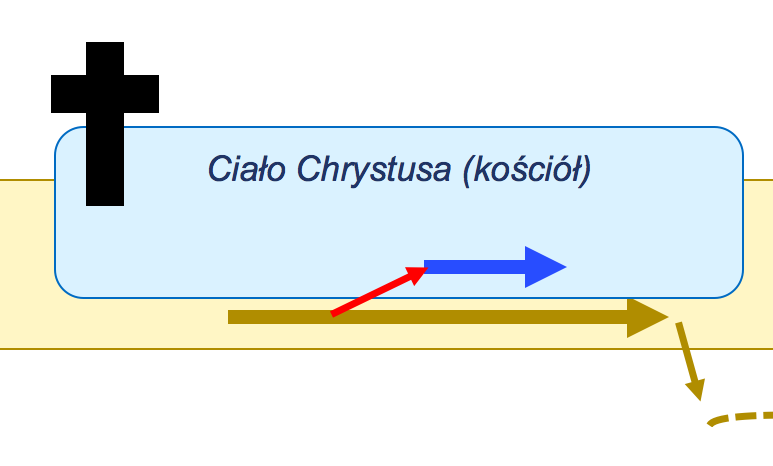 #0. Wąska ścieżka prowadzi poprzez nowe narodzenie
Ef 1:13n – algorytm nawrócenia
(13) W Nim [ w Chrystusie ] i wy położyliście nadzieję, kiedy usłyszeliście słowo prawdy, ewangelię waszego zbawienia, w nim też, gdy uwierzyliście, zostaliście zapieczętowani obiecanym Duchem Świętym (14) który jest zadatkiem naszego dziedzictwa, aż nastąpi odkupienie nabytej własności, dla uwielbienia jego chwały.
Wydarzenia: (1) obietnica Ducha, (2) nabycie własności, (3) usłyszenie słowa prawdy i dobrej nowiny, (4) uwierzenie, (5) położenie nadziei, (6) zbawienie, (7) zapieczętowanie Duchem, (8) zadatkowanie dziedzictwa, (9) odkupienie, (10) objęcie dziedzictwa, (12) uwielbienie chwały Boga.
Ef 1:13 – usłyszeli, uwierzyli, zapieczętował
W nim i wy położyliście nadzieję, kiedy usłyszeliście słowo prawdy, ewangelię waszego zbawienia, w nim też, gdy uwierzyliście, zostaliście zapieczętowani obiecanym Duchem Świętym.
!
Kluczowe słowa: usłyszeli, uwierzyli a Bóg zapieczętował Duchem Świętym.

Usłyszcie!
	Uwierzcie!
		A Bóg Duchem Świętym Was zapieczętuje, 		oznaczy jako swoją własność.
Ef 2:1-7
(1) I was ożywił, którzy byliście umarli w upadkach i w grzechach; (2) W których niegdyś postępowaliście według zwyczaju tego świata i według władcy, który rządzi w powietrzu, ducha, który teraz działa w synach nieposłuszeństwa. (3) Wśród nich i my wszyscy żyliśmy niegdyś w pożądliwościach naszego ciała, czyniąc to, co się podobało ciału i myślom, i byliśmy z natury dziećmi gniewu, jak i inni. (4) Lecz Bóg, który jest bogaty w miłosierdzie, z powodu swojej wielkiej miłości, którą nas umiłował (5) i to wtedy, gdy byliśmy umarli w grzechach, ożywił nas razem z Chrystusem, gdyż łaską jesteście zbawieni.  (6) I razem z nim wskrzesił, i razem z nim posadził w miejscach niebiańskich w Chrystusie Jezusie (7) aby okazać w przyszłych wiekach przemożne bogactwo swojej łaski przez swoją dobroć względem nas w Chrystusie Jezusie.
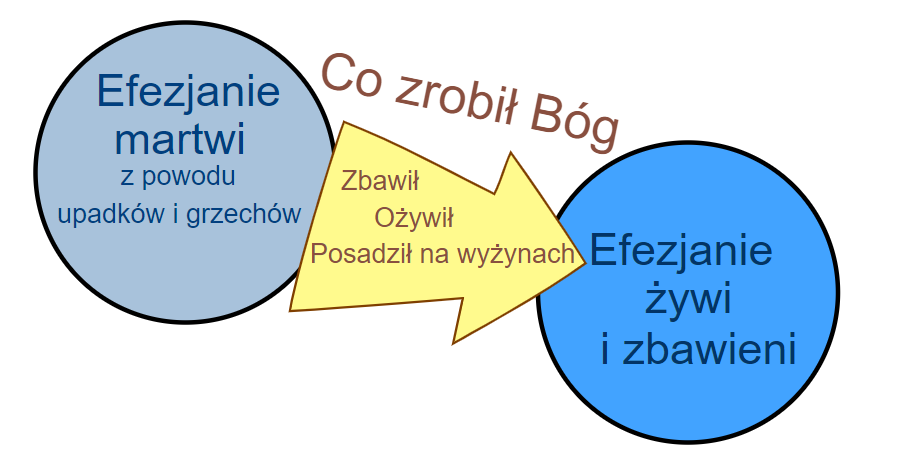 Ef 2:1-5
(1) I was ożywił, którzy byliście umarli w upadkach i w grzechach; (2) W których niegdyś postępowaliście według zwyczaju tego świata i według władcy, który rządzi w powietrzu, ducha, który teraz działa w synach nieposłuszeństwa. (3) Wśród nich i my wszyscy żyliśmy niegdyś w pożądliwościach naszego ciała, czyniąc to, co się podobało ciału i myślom, i byliśmy z natury dziećmi gniewu, jak i inni. (4) Lecz Bóg, który jest bogaty w miłosierdzie, z powodu swojej wielkiej miłości, którą nas umiłował; (5) I to wtedy, gdy byliśmy umarli w grzechach, ożywił nas razem z Chrystusem, gdyż łaską jesteście zbawieni.
Ef 2:5-7
(5) I to wtedy, gdy byliśmy umarli w grzechach, ożywił nas razem z Chrystusem, gdyż łaską jesteście zbawieni; (6) I razem z nim wskrzesił, i razem z nim posadził w miejscach niebiańskich w Chrystusie Jezusie; (7) Aby okazać w przyszłych wiekach przemożne bogactwo swojej łaski przez swoją dobroć względem nas w Chrystusie Jezusie.
Ef 2:1-7
Ef 2:8-10 – cel nowego stworzenia
(8) Łaską bowiem jesteście zbawieni przez wiarę, i to nie jest z was, jest to dar Boga. (9) Nie z uczynków, aby nikt się nie chlubił. (10) Jesteśmy bowiem jego dziełem, stworzeni w Chrystusie Jezusie do dobrych uczynków, które Bóg wcześniej przygotował, abyśmy w nich postępowali.
Slajd o ważności nowego narodzenia
Obrazek
Ziemia pod grzechem
Na niej rodzi się człowiek skażony grzechem swiata
Ożywienie – przejście do Ciała Chrystuja
Świad na przemiał
Ciało Chrusyusa do TK i dalej….
#1. Śmierć ciała, przeniesienie na łono Abrahama
Czas Kościoła
Czas końca
Królestwo
Nowe rzeczy
Kościół – Ciało Mesjasza
S
Umarł Bogacz, umarł też i Łazarz i został zaniesiony przez aniołów na łono Abrahama. (Łk 16:22)
Jezioro ognia
Śmierć ciała (Gen3:19)
(17) Do Adama zaś [ Bóg ] powiedział:
Ponieważ (…) zjadłeś z drzewa, o którym ci przykazałem, mówiąc: Nie będziesz z niego jadł – przeklęta będzie ziemia z twego powodu, (…) (19) W pocie czoła będziesz spożywał chleb, aż wrócisz do ziemi, gdyż z niej zostałeś wzięty. Bo jesteś prochem i w proch się obrócisz.
Konsekwencją grzechu jest śmierć cielesna.
Ciało z ziemi zrobione do ziemi wraca.
Śmierć a potem sąd (Heb1 9:27)
A jak postanowione ludziom raz umrzeć, potem zaś sąd.
Biblia nie mówi nic o reinkarnacji, drugiej szansie, po „pozostawieniu na drugie życie jak na drugi rok w tej samej klasie”.
Wręcz przeciwnie – mówi o tym, że każdy umrze i każdy będzie sądzony.
Kraina umarłych (Łk 16:19nn)
(19) Był pewien bogaty człowiek, który ubierał się w purpurę i bisior i wystawnie ucztował każdego dnia. (20) Był też pewien żebrak, imieniem Łazarz, który leżał u jego wrót owrzodziały; (21) Pragnął on nasycić się okruchami, które spadały ze stołu bogacza. Nadto i psy przychodziły i lizały jego wrzody. (22) I umarł żebrak, i został zaniesiony przez aniołów na łono Abrahama. Umarł też bogacz i został pogrzebany. (23) A będąc w piekle i cierpiąc męki, podniósł oczy i ujrzał z daleka Abrahama i Łazarza na jego łonie. (24) Wtedy zawołał: Ojcze Abrahamie, zmiłuj się nade mną i poślij Łazarza, aby umoczył koniec swego palca w wodzie i ochłodził mi język, bo cierpię męki w tym płomieniu. (25) I powiedział Abraham: Synu, wspomnij, że za życia odebrałeś swoje dobro, podobnie jak Łazarz zło. A teraz on doznaje pociechy, a ty cierpisz męki. (26) I oprócz tego wszystkiego między nami a wami jest utwierdzona wielka przepaść, aby ci, którzy chcą stąd przejść do was, nie mogli, ani stamtąd przejść do nas. (27) A on powiedział: Proszę cię więc, ojcze, abyś posłał go do domu mego ojca. (28) Mam bowiem pięciu braci – niech im da świadectwo, żeby i oni nie przyszli na to miejsce męki. (29) Lecz Abraham mu powiedział: Mają Mojżesza i Proroków, niech ich słuchają. (30) A on odpowiedział: Nie, ojcze Abrahamie, lecz jeśli ktoś z umarłych przyjdzie do nich, będą pokutować. (31) I powiedział do niego: Jeśli Mojżesza i Proroków nie słuchają, to choćby ktoś zmartwychwstał, nie uwierzą.
Kraina umarłych podzielony jest na dwa obszary: górny i dolny (gr. hades).
Łazarz trafił do górnego, na łono Abrahama.
ToDo: wyjaśnienie pojęcia Łono Abrahama, oraz dzieci Abrahama.
Hi 17:11-19 Hiob i jego nadzieja
(11) Moje dni przeminęły, moje plany upadły — nic nie pozostało z pragnień mego serca. (12) Po nocy dzień nastaje, a światło szybko zamienia się w ciemność. (13) Czy czekam? Tak. Na świat zmarłych, on będzie moim domem. Już sobie w ciemności rozłożyłem posłanie. (14) Na grób zawołałem: Jesteś moim ojcem! a na robactwo: Matko! oraz: Siostro! (15) Gdzież więc moja nadzieja? Nadzieja? Kto ją dostrzeże? (16) Zejdzie ze mną do świata umarłych, gdy razem zstąpimy do prochu.
1Tes4:15
(13) Nie chcemy, bracia, byście trwali w niewiedzy co do tych, którzy umierają, abyście się nie smucili jak wszyscy ci, którzy nie mają nadziei. (14) Jeśli bowiem wierzymy, że Jezus istotnie umarł i zmartwychwstał, to również tych, którzy umarli w Jezusie, Bóg wyprowadzi wraz z Nim. (15) To bowiem głosimy wam jako słowo Pańskie, że my, żywi, pozostawieni na przyjście Pana, nie wyprzedzimy tych, którzy pomarli. (16) Sam bowiem Pan zstąpi z nieba na hasło i na głos archanioła, i na dźwięk trąby Bożej, a zmarli w Chrystusie powstaną pierwsi. (17) Potem my, żywi, [tak] pozostawieni, wraz z nimi będziemy porwani w powietrze, na obłoki naprzeciw Pana, i w ten sposób na zawsze będziemy z Panem. (18) Przeto wzajemnie się pocieszajcie tymi słowami.
Dn12:2
#2. Zmartwychwstanie w nowym ciele
Czas Kościoła
Czas końca
Królestwo
Nowe rzeczy
T
Kościół – Ciało Mesjasza
S
Credo:
Wierzę w jednego Boga (…) i w Pana Jezusa Chrystusa który (…) umarł i zmartwychwstał(…) wierzę w ciała zmartwychwstanie (…)
Jezioro ognia
1Tes 4:13nn - … na dźwięk trąby zmarli w Chrystusie powstaną pierwsi …
1Tes4:15
(13) Nie chcemy, bracia, byście trwali w niewiedzy co do tych, którzy umierają, abyście się nie smucili jak wszyscy ci, którzy nie mają nadziei. (14) Jeśli bowiem wierzymy, że Jezus istotnie umarł i zmartwychwstał, to również tych, którzy umarli w Jezusie, Bóg wyprowadzi wraz z Nim. (15) To bowiem głosimy wam jako słowo Pańskie, że my, żywi, pozostawieni na przyjście Pana, nie wyprzedzimy tych, którzy pomarli. (16) Sam bowiem Pan zstąpi z nieba na hasło i na głos archanioła, i na dźwięk trąby Bożej, a zmarli w Chrystusie powstaną pierwsi. (17) Potem my, żywi, [tak] pozostawieni, wraz z nimi będziemy porwani w powietrze, na obłoki naprzeciw Pana, i w ten sposób na zawsze będziemy z Panem. (18) Przeto wzajemnie się pocieszajcie tymi słowami.
#3. Trybunał Chrystusa
Czas Kościoła
Czas końca
Królestwo
Nowe rzeczy
T
Kościół – Ciało Mesjasza
S
Jaki za siebie zdasz rachunek?
Jezioro ognia
Rz 14:10,12 Bracia - wszyscy staniemy przed trybunałem Chrystusa i każdy z nas sam za siebie zda rachunek Bogu.
Gdzie jest mowa o zapłacie, o rozliczeniu sług?
Łk 19:11-28 – przypowieść o minach (grzywnych, pieniądzach). Uwaga na dwa rodzaje ludzi: poddani i słudzy.
Mt 25:1-13 – przypowieść o pannach
Mt 25:14-30 – przypowieść o talentach. Uwaga: różny sposób traktowania sług użytecznych i nieużytecznego.
Rz 14:10 – każdy z wierzących stanie przed Trybunałem Chrystusa (UBG).
1Kor 3:8nn – budujesz na fundamencie, ale z czego budujesz? Test to przejście przez ogień?
2Kor 5:10 – zapłata za uczynki dokonane w ciele: dobre i złe, poselstwo pojednania.
#4. Wesela Baranka
Czas Kościoła
Czas końca
Królestwo
Nowe rzeczy
T
Kościół – Ciało Mesjasza
S
Ap 19.7 Cieszmy się! Weselmy! Oddajmy Mu chwałę! Bo nadeszło wesele Baranka! Jego Małżonka — gotowa! Pozwolono jej przywdziać czysty, lśniący bisior.
Jezioro ognia
Ap 19.8 … a bisior to sprawiedliwe uczynki świętych.
Gdzie jest mowa o rozliczeniu sług?
Łk 19 – przypowieść o talentach (uwaga: dwa rodzaje ludzi)
Mt 24…
Rz 14:10
1Kor 3:8nn
2Kor5:10nn
Mt 25? - przypowieść o pannach
#5. Powrót na ziemię
Czas Kościoła
Czas końca
Królestwo
Nowe rzeczy
T
Kościół – Ciało Mesjasza
Królestwo Mesjasza
S
Ap 19.11-14 Zobaczyłem otwarte niebo, a na białym koniu siedział Ten, którego imię brzmi Wierny i Prawdziwy. Ubrany był w szatę skąpaną we krwi a na imię miał: Słowo Boga.Podążały za Nim zastępy nieba — na białych koniach, ubrane w czysty, biały bisior.
Jezioro ognia
Bardzo stara pieśń:
Oto Pan Bóg przyjdzie, z rzeszą świętych k’nam przybędzie.Wielka radość w dzień ów będzie,Alleluja!
#6. Współkrólowanie w Królestwie Mesjasza
Czas Kościoła
Czas końca
Królestwo
Nowe rzeczy
Nowe Niebo i Nowa Ziemia
T
Ogród Eden
Kościół – Ciało Mesjasza
Królestwo Mesjasza
S
Ap 20:6 Błogosławienii święci są ci, którzy mają udział w pierwszym zmartwychwstaniu. (…) będą kapłanami Boga i Chrystusa i będą z nim królować tysiąc lat.
Jezioro ognia
Mt 5:5 - Błogosławieni cisi, ponieważ oni odziedziczą ziemię.
ToDo: gdzie są miejsca o królowaniu?
#7. Nowe Nieba i Nowa Ziemia
Czas Kościoła
Czas końca
Królestwo
Nowe rzeczy
Nowe Niebo i Nowa Ziemia
T
Ogród Eden
Kościół – Ciało Mesjasza
Królestwo Mesjasza
S
Ap 21:1-3 Potem zobaczyłem nowe niebo i nową ziemię. Pierwsze niebo bowiem i pierwsza ziemia przeminęły i nie było już morza.(…) Oto przybytek Boga jest z ludźmi i będzie mieszkał z nimi. Oni będą jego ludem, a sam Bóg będzie z nimi i będzie ich Bogiem.
Jezioro ognia
Podsumowanie: Siedem wydarzeń zaplanowanych w życiu ucznia Jezusa
Czas Kościoła
Czas końca
Królestwo
Nowe rzeczy
4
Nowe Niebo i Nowa Ziemia
T
Ogród Eden
5
3
7
Kościół – Ciało Mesjasza
Królestwo Mesjasza
2
0
S
6
1
#0. Nowe narodzenie (ale to już było).#1. Śmierć, bo raczej umrę.#2. W nowym ciele moje zmartwychwstanie.#3. Rozliczenie służby przed Trybunałem Pana Jezusa.#4. Wesele Baranka, bo jestem zaproszony.#5. Powrót z Jezusem na ziemię.#6. Objęcie dziedzictwa i z Królem królowanie.#7. Pojawienie się Nowego Nieba i Nowej Ziemi.
Jezioro ognia
Legenda:
Pan Jezus Chrystus
Ludzie na ziemi - poganie
Kościół – Ciało Chrystusa
Kolory z pliku 2019-10-12 nadzieja 2.4 do pracy Wszystkie obiekty do zachowania !
Czas Kościoła
Czas końca
Królestwo
Nowe rzeczy
Nowe Niebo i Nowa Ziemia
T
Ogród Eden
Kościół – Ciało Mesjasza
Królestwo Mesjasza
S
Jezioro ognia
aaaa
Część #3.Inwestycje w wieczność.Inwestycje, które nie spłoną.
Inwestycja
Materiał ten jest najlepiej opracowany w wykładach – inwestycje w wieczność – ostatnia wersja, Wrocław październik 2019
Inwestowanie wg Łk 16.9
(9) I ja wam mówię: Czyńcie sobie przyjaciół mamoną niesprawiedliwości, aby gdy się skończy, przyjęli was do wiecznych przybytków. (10) Wierny w najmniejszym i w wielkim jest wierny; a w najmniejszym niesprawiedliwy, jest i w wielkim niesprawiedliwy. (11) Jeśli więc w niesprawiedliwej mamonie nie staliście się wierni, kto wam powierzy prawdziwą wartość? (12) A jeśli w tym, co cudze nie staliście się wierni, kto wam da wasze własne?
Wnioski:
Używaj kasy tak aby twoi przyjaciele mieli (gdy się skończy) wieczne przybytki i mogli mnie w nich przyjąć.
Bądź wierny zarządzaniu cudzym aby ktoś dał ci to co twoje własne (dziedzictwo?)